Межрегиональная научно-практическая конференция
«Инновации в образовании: региональные практики»
Направление:Эффективные практики инклюзивного образования
Эксперты: Соловьева Татьяна Александровна 
		 Саватеева Анна Львовна
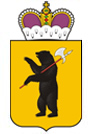 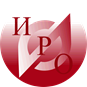 Инновационные проекты 
«Эффективные практики инклюзивного образования»
Инновационные проекты 
«Эффективные практики инклюзивного образования»
Темы выступлений
«Введение ФГОС НОО обучающихся с ОВЗ в общеобразовательной школе» Соколова О.Н., заместитель директора МОУ СОШ №3  г. Рыбинска 
«Инновационные инклюзивные технологии дополнительного, на принципах неформального и информального, образования в России и за рубежом» Рощина Г.О., к.п.н. заведующий кафедрой инклюзивного образования ГАУ ДПО ЯО ИРО 
«Инновационные технологии обучения детей с кохлеарной имплантацией» Шельбах Л.В., директор ГОУ ЯО «Ярославская школа-интернат №7» 
«Инновационные подходы к организации доступной образовательной среды для детей с ограниченными возможностями здоровья как условие реализации АООП НОО» Басова Е.И., директор ГОУ ЯО «Гаврилов-Ямская школа-интернат»
«Дистанционное обучение детей инвалидов: инновации в организации внеурочной деятельности» Репин Я.В., заместитель директора ГОУ ЯО «Центр помощи детям»
Инновационные проекты 
«Эффективные практики инклюзивного образования»
Особенно востребован практический опыт РИП
на уровне:

образовательных организаций;
муниципальной системы образования;
региональной системы образования
Инновационные проекты 
«Эффективные практики инклюзивного образования»
Считаем необходимым обратить внимание на:
высокую практическую значимость представленного инновационного опыта;
потребность в доработке системы отслеживания планируемых результатов и более тщательной систематизации представленных материалов;
необходимость распространения приобретенного опыта; 
возможные проблемы внедрения практического опыта
Инновационные проекты 
«Эффективные практики инклюзивного образования»
Считаем необходимым принять управленческие решения
на уровне департамента образования ЯО: создать условия для использования потенциала государственных общеобразовательных учреждений в качестве учебно-методических центров с целью оказания методической помощи педагогическим работникам дошкольных образовательных учреждений, муниципальных общеобразовательных школ;
на уровне муниципальных органов управления образованием: способствовать внедрению инклюзивных  практик образовательными организациями муниципальных районов;
на уровне образовательных организаций: развивать инклюзивные процессы, изучая и внедряя эффективные практики.